Continuous Insulation for Code-Compliant & High Performance Walls
[Speaker Notes: Change title and presenter info to suit purpose.  This presentation provides a comprehensive education on application of foam sheathing as continuous insulation.]
Introduction
Introduction
Welcome
Scope: 
Above-Grade Exterior Walls
Commercial and Residential Buildings
Foam Plastic Insulating Sheathing (FPIS)
Continuous insulation (CI) application
Two audience groups:
Builders, installers, inspectors & field sales staff
Design professionals and plan reviewers
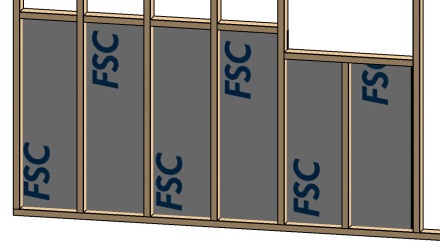 [Speaker Notes: Part 1 is a general overview of continuous insulation, functions, materials, and applications to provide a foundational understanding of continuous insulation  for all building industry audiences.  Parts 2 and 3 begin to focus on detailed matters of code compliance that must be considered to maximize the value of continuous insulation and ensure its appropriate use. Links to practical resources are provided for designers, code officials, builders, and installers.

Why consider pros and cons?
There’s no perfect product
The market makes decisions based on pros and cons
Competitors focus only on cons (which sometimes are actually pros)
Buyer’s & users appreciate good, unbiased information
Credibility when you respond to questions and concerns]
Outline
Three Parts:
PART 1: Continuous Insulation
Definition, types, properties, functions, applications
PART 2: Energy Code & CI
Wall insulation and air-barrier requirements, code compliance resources, and non-equal substitutes
PART 3: Building Code & CI
Fire safety, structure, vapor retarders, water-resistive barrier and code compliance resources
Who is FSC and ACC?
The Foam Sheathing Committee (FSC) of the American Chemistry Council focuses on technical research and education to advance the appropriate use of foam sheathing and promote its application in codes, standards, and other resources for the construction industry.
Current Regular Members Are:
Atlas Roofing
Dow
GAF
Hunter Panels
Johns Manville
Owens Corning
Rmax
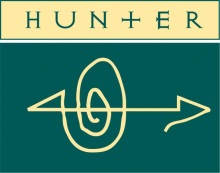 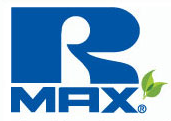 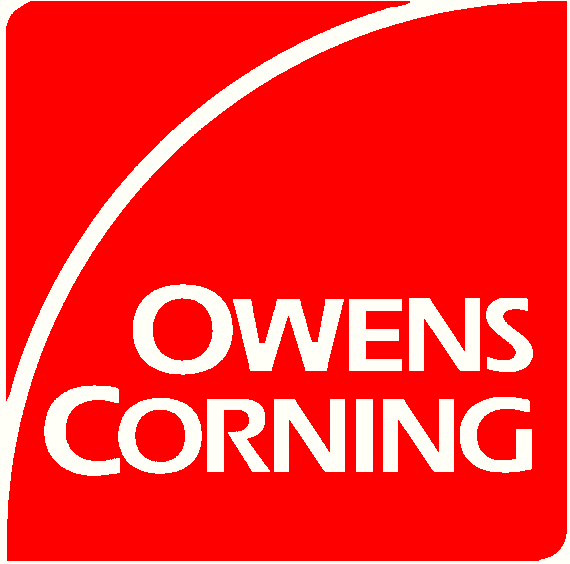 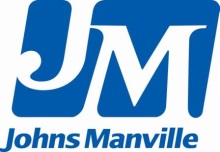 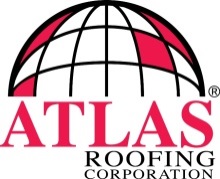 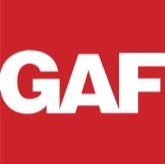 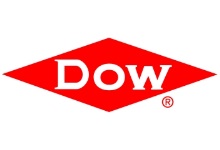 Overview
Why learn about Continuous Insulation?
A well-informed market is a successful and sustainable market
Designers, builders, code officials, and installers need:
Access to good information to guide decisions in the appropriate use of continuous insulation. 
Resources to help comply with code requirements and identify optimal solutions, including:
Literature research, testing, analysis and code defined Research Reports
Code compliance Research Reports 
Installation details
Manufacturer instructions
Educational programs
To gain experience and confidence to maximize CI’s:
Cost-effective use 
Various benefits and capabilities.
[Speaker Notes: This lists some of the reasons why learning about Ci might be important.  This may begin to sound like a sales pitch, but at some point information is need to make a good decision and that information should come from credible sources.]
Benefits & Capabilities of CI
Energy Code Compliance: 
A simple and effective solution to prescriptive R-values in colder climate zones
An effective alternative in any climate zone.
Above-Code Performance: 
More CI = enhanced thermal and moisture control 
Increasing cavity insulation only to meet energy code can increase risk of moisture condensation, unless other mitigating actions are considered.
[Speaker Notes: First, you must be aware at least in a general sense of what the benefits and capabilities of CI are to be able to most effectively use them or even consider using CI.  The following slides give a summary overview of some of the key benefits of considering the use of continuous insulation on a building project.  The code-compliant application of these various benefits and capabilities will be demonstrated mainly in Parts 2 and 3 of this presentation.]
Benefits & Capabilities of CI
Resource and Environment Conservation: 
CI reduces energy consumption and greenhouse gas emissions over the life of the product and building
Economic Payback:  
Investment in CI is paid back throughout the life of the building with reduced energy use
Benefits & Capabilities of CI
Occupant Comfort:  
CI can provide a more comfortable interior environment because it isolates the structure and interior from outdoor extremes and helps minimize cold-spots (thermal bridges).
Durability:  
CI protects structural materials and interior finishes from excessive moisture and temperature extremes, prolonging life expectancy and reducing risk of “call-backs”
Benefits & Capabilities of CI
Multi-Functional: 
CI can be used as a cost-effective 4-in-1 solution for:
Continuous insulation 
Continuous air-barrier system 
Water-resistive barrier system 
Water vapor control layer
This 4-in-1 performance of CI is often associated with the concept of a “perfect wall” for high-performance buildings, yet the same principles can be used for minimum code wall assembly. 
Some proprietary CI products can provide structural bracing (a 5th capability)
Execution
Like most building products, the benefits of CI depend on proper execution in design and installation.
CI needs to be properly integrated with the energy code, building code and components for a complete wall assembly. 
Fortunately, there are excellent resources to help the user succeed.
[Speaker Notes: We will get into the resources and solutions in Parts 2 and 3 of this presentation.]
Outline
[Speaker Notes: Presenter can edit the outline to match the modules he/she has chosen for the presentation.]
Topical Outline
PART 1 – Continuous Insulation Primer
Definition
History of CI
Integrated Role of CI in Building Construction
Energy Conservation and Environmental Value of Continuous Insulation
Types & Properties of CI Materials
Overview of Multiple Functions & Applications of CI
Resources for Code Compliance and Technical Support (tabulation with code references and TER references/links)
Topical Outline
PART 1a – Foam Sheathing Applications For All Climate Zones
1-2
3-4
5-6
7-8
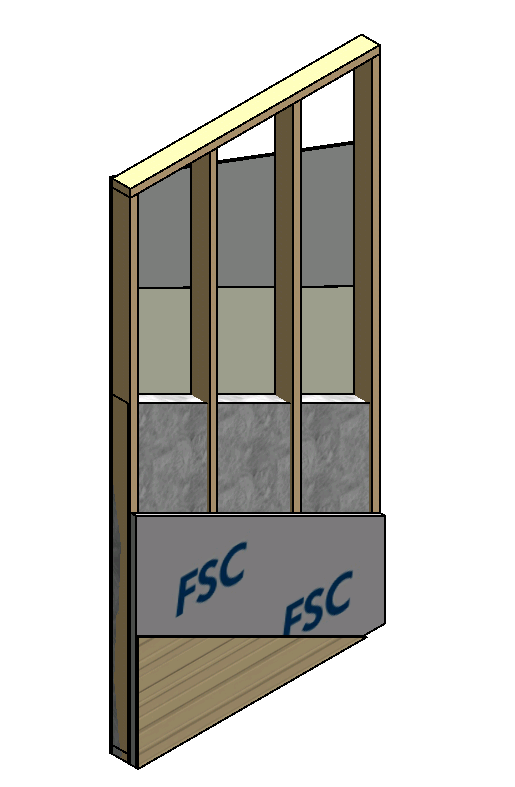 Topical Outline (cont’d)
Part 2 – Energy Code Compliance
Importance of Energy Efficiency and CI
Multiple Paths for Compliance
Three Wall Insulation Methods
Wall insulation requirements 
Prescriptive R-values (IECC-C or ASHRAE 90.1)
Prescriptive R-values (IECC-R / IRC Chapter 11)
U-factors for alternative insulation strategies
Calculator for U-factor alternatives with CI (pending)
Application of whole building UA analysis
Energy Rating Index and Performance Path
Topical Outline (cont’d)
Part 2 – Energy Code Compliance
Cautions:
Ensure accurate calculation of thermal performance
Avoid excessive thermal trade-offs in whole building UA analysis
Check moisture performance 
Use CI to control moisture vapor and maximize inward drying potential.
Avoid thermal bridging through details that short-circuit continuous insulation
Topical Outline (cont’d)
PART 3 – Building Code Compliance
Fire Safety
Requirements for CI
Type I-IV buildings
Reference TER No. 1202-04
Type V buildings
Reference TER No. 1202-03
NFPA 285
Type I-IV buildings
Reference TER No. 1202-01
Topical Outline (cont’d)
PART 3 – Building Code Compliance
Structural Components
Sheathing 
Reference code requirements IBC 1403/IRC R703 
Reference ANSI/SBCA FS100
Cladding Attachment
Reference code requirements IBC 1609/IRC R703.1.2
Reference TER No. 1303-04 (attachments)
Reference TER No. 1205-05 (details)
Window Attachment
Reference code requirements IBC 1405.13/IRC R612.7 
Reference TER No. 1304-01
Topical Outline (cont’d)
PART 3 – Building Code Compliance
Structural Components
Vinyl Siding Wind Pressure Rating
Reference code requirements IBC 1405.14 /IRC R703.1.2
Foam behind PC Stucco (IBC 2510.6 and IRC R703.2)
Explain use of exception to justify foam sheathing behind PC stucco
Reference TER No. 1303-04 
Reference TER No. 1205-05
Topical Outline (cont’d)
PART 3 – Building Code Compliance
Structural Components
Foam behind wood shingles/shakes (IRC R703.5)
Mention BC Cedar Shake & Shingle Guide as alternative for single layer furring
Refer to use of drainscreen products as alternative to furring
Show FSC case study report with no furring
A single layer of furring is the recommended minimum practice unless the wall is completely shielded from weather – e.g., under porch roof, etc.  
A double layer of furring appears most applicable in only the most severe climates (e.g., > 800 mm/yr horizontal rainfall, or on walls in milder climates with limited protection by roof overhangs.
Topical Outline (cont’d)
PART 3 – Building Code Compliance
Structural Components
Bracing
Reference code requirements (IRC R602 / IBC 2308)
Reference FSC guide and ICC guide and APA guide
Recommendations and guidelines
Many builders are using a building designer or engineer for bracing code compliance.
Topical Outline (cont’d)
PART 3 – Building Code Compliance
Structural Components
Bracing
Foam sheathing integration
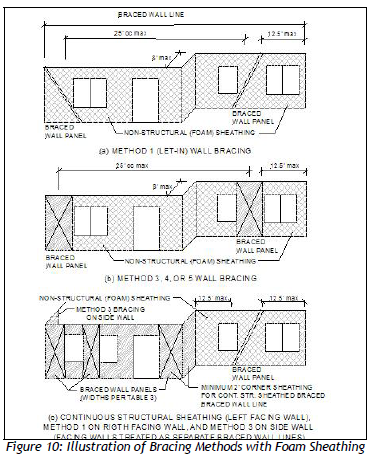 Topical Outline (cont’d)
PART 3 – Building Code Compliance
Moisture Control
Water resistive barrier (WRB)
Reference code requirements (IBC 1404.2 /IRC R703.2 2015)
Reference WRB TER No. 1410-05  
Installation detail TER  No. 1205-05 
Refer to manufacturer’s specific code compliance research report and details
Do not make component substitutions unless specifically permitted by the manufacturer 
Be very careful of “or equal” specifications
Routinely inspect and verify installation of flashing and sealing components.
Topical Outline (cont’d)
PART 3 – Building Code Compliance
Moisture Control
Air-Barrier (just to mention importance of this items to moisture vapor control, even though it is addressed in energy code)
For more about Air-Barriers refer to energy code Part 2
Topical Outline (cont’d)
PART 3 – Building Code Compliance
Moisture Control
Integrated vapor retarder and insulation strategies
Reference code requirements
2012 IBC 1405.3/IRC 702.7, 
2010 NBCC Subsections 5.5.1 and 9.25.4 
Reference ABTG Research Report (pending)
Illustrate determination of acceptable solutions
Coordinate with energy code R-value or U-factor requirements
Recommend that insulation ratios should be considered in CZ 4 or higher any time exterior sheathing and other exterior components have a net perm < 5 perm.
Recommend exterior low perm in moist/humid climates CZ 1 and 2 and CZ 4C (marine) with high perm interior (Class III)
Topical Outline (cont’d)
PART 3 – Building Code Compliance
Cautions:
Beware of false claims about moisture performance
Ex. EIFS
Ex. Must dry to the exterior
Be sure adequate indoor RH control (ventilation in north, dehumidification in south) is provided for any moisture control strategy.